Муниципальное бюджетное образовательное учреждение детский сад «Лёвушка»
«ВИДЫ  НЕТРАДИЦИОННЫХТЕХНИК  РИСОВАНИЯ» Консультация  для родителей
Подготовили: Ульева Т.А.
                         Вялкина Л.В.
Дети должны жить в мире красоты, игры, сказки, музыки, рисунка, фантазии, творчества.                                                           				                   В.А.СухомлинскийИскусство заключается в том, чтобы найти в необыкновенном обыкновенное и обыкновенное в необыкновенном.                                                               Дени Дидро
Что дает ребенку нетрадиционная техника рисования?
Рисование нетрадиционными техниками открывают широкий простор для детской фантазии, дает ребенку возможность увлечься творчеством, развить воображение, проявить самостоятельность и инициативу, выразить свою индивидуальность.
Нетрадиционные техники рисования являются замечательным способом создания маленьких шедевров. Оказывается можно создать соленую картинку, а ладошка может превратиться в голубого слоника. Серая клякса может стать деревом, а морковка с картошкой могут удивить необычными узорами.
Нетрадиционные способы рисования
Техника «набрызг» заключается в разбрызгивании капель с помощью специального приспособления, которое в детском саду заменит зубная щетка или кисть. Зубной щеткой в руке набираем немного краски, а стекой (или кистью) проводим по поверхности щетки движениями по направлению к себе. Брызги летят на бумагу. Темы для рисования могут быть самые разнообразные.
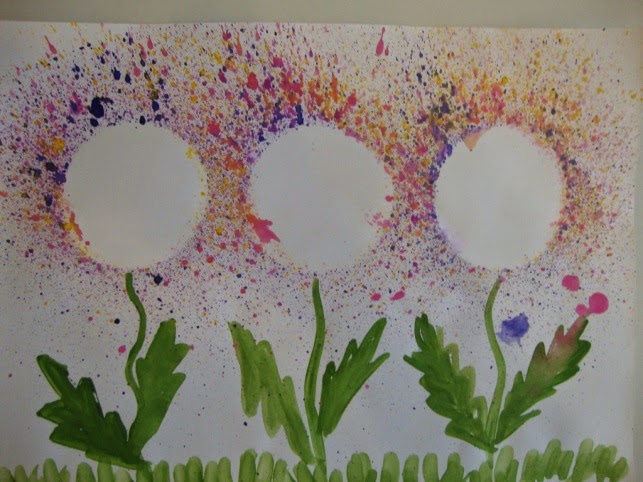 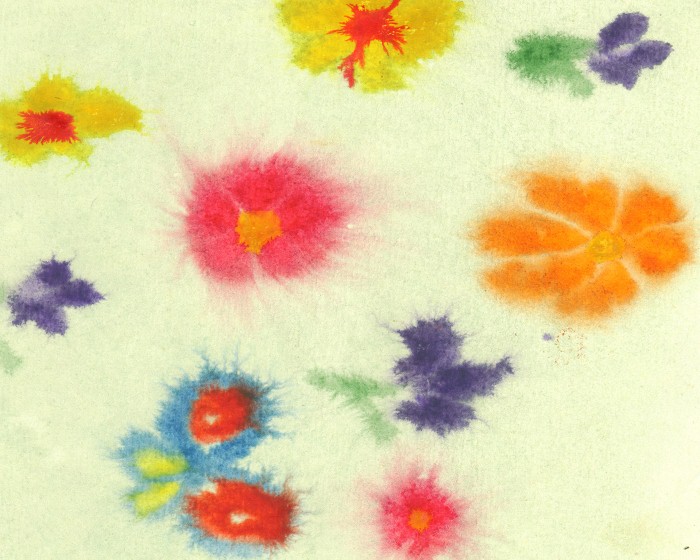 Рисование мятой бумагой – это весьма занятная техника рисования, которая дает простор для фантазии и свободу маленьким ручкам. Увлекательным является даже процесс подготовки к занятию. Бумажные комочки, которыми собственно и будет выполняться работа, дети с удовольствием могут намять сами.
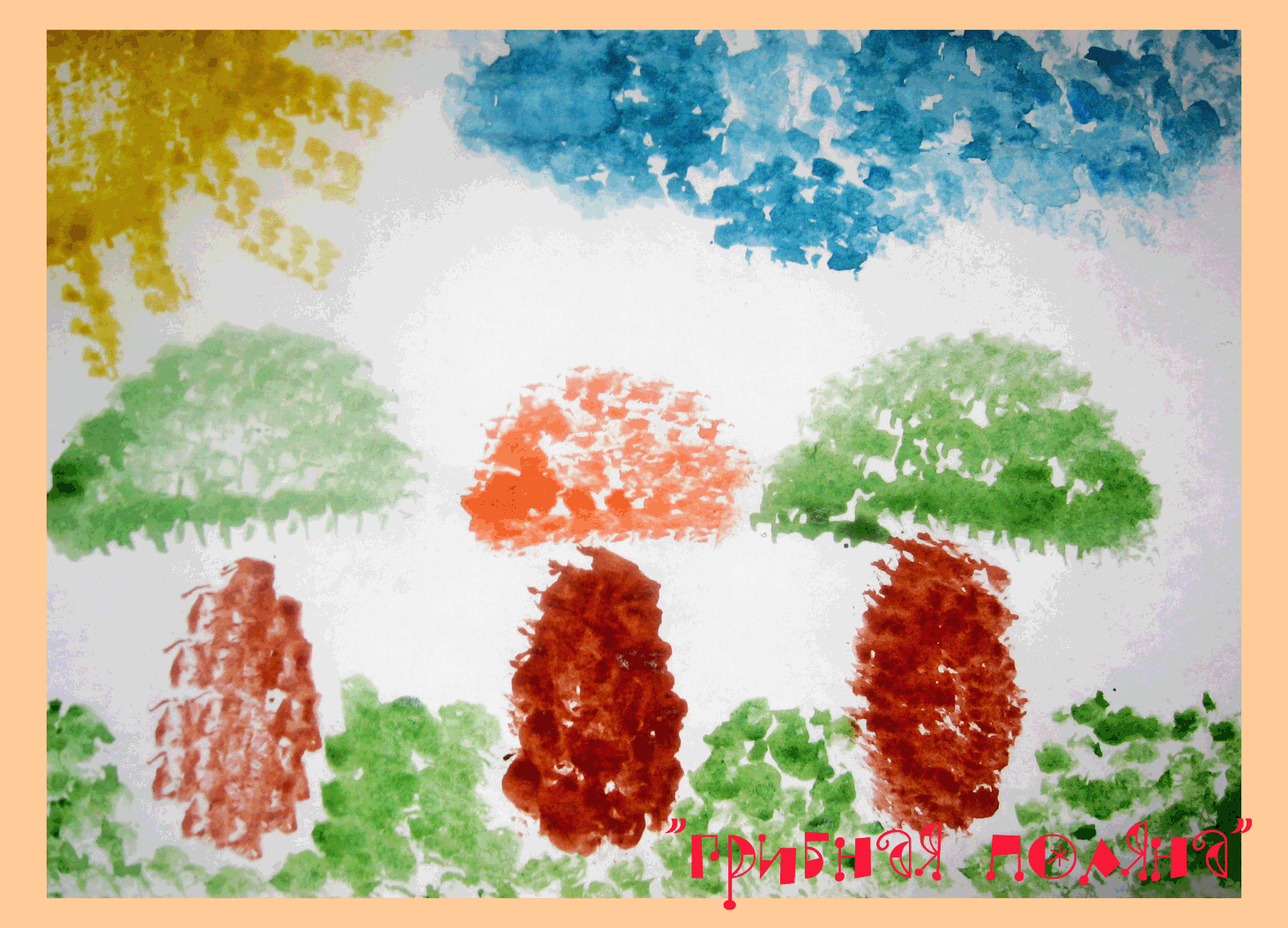 Мыльные пузыри – переливающиеся всеми цветами радуги, всегда вызывают улыбку и восторг. А вы знаете, что мыльными пузырями можно рисовать? Это очень интересная техника, она порадует и взрослых, и детей. Можно не только дуть пузыри, но и делать их цветными, переносить на бумагу.
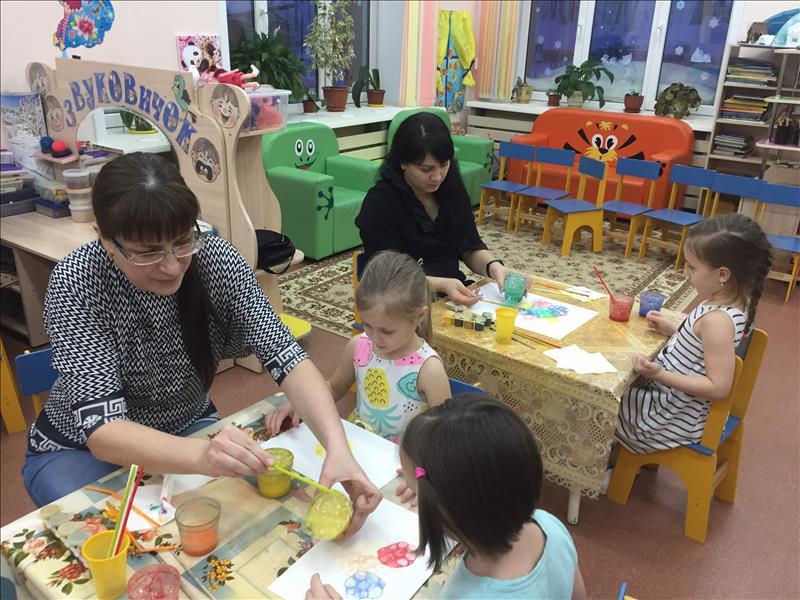 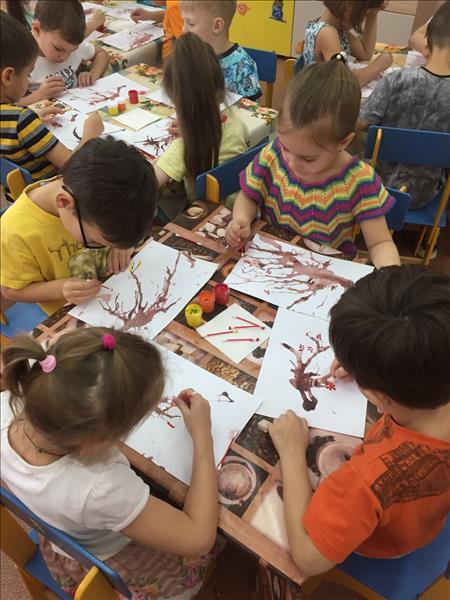 Кляксография - это разновидность графической техники, основанная на преобразовании пятен-клякс в нужные реальные или фантастические образы. Рисунок в этой технике исполняется: тушью, чернилами, акварелью, гуашью.
Пальчиковая живопись способствует раннему развитию творческих способностей.Не важно что он нарисовал и как он нарисовал, важно то с каким удовольствием он это делает.
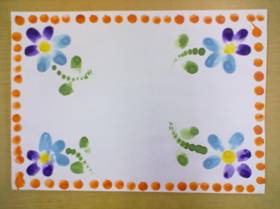 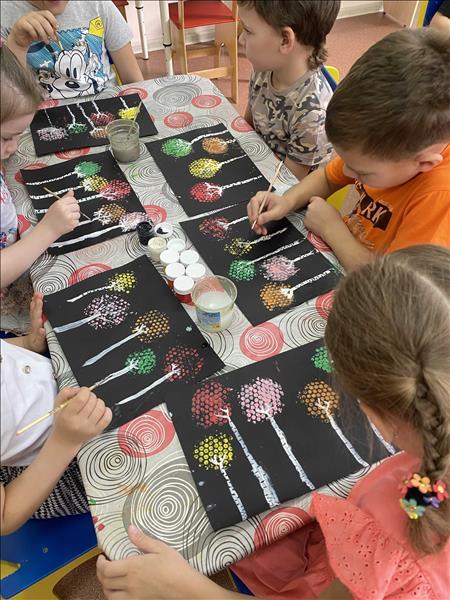 Кто не любит лопать пузырики на упаковочной плёнке? Дело успокаивающее .А еще эту плёнку можно применить для рисования. Справятся с такой работой даже малыши 2-3 лет.
Рисование одноразовыми шприцами и ватными дисками увлекательнейшее занятие. Ребенку при изготовлении таких работ предстоит много манипуляций с разными материалами. Выполняя эту работу с материалами, непоседа учится отделять ватные диски друг от друга, делить диск при необходимости на части, приклеивать части деталей. Если аппликация удалась, появляется желание вернуться к работе еще раз.
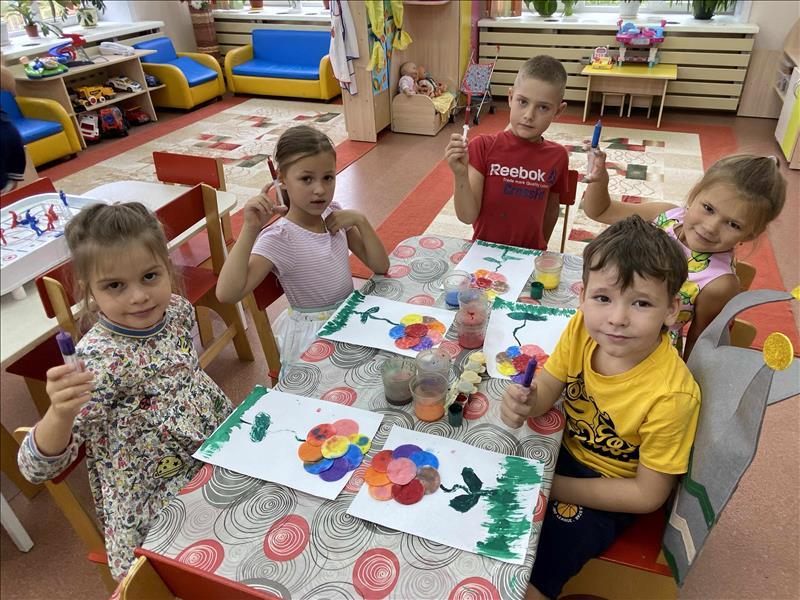 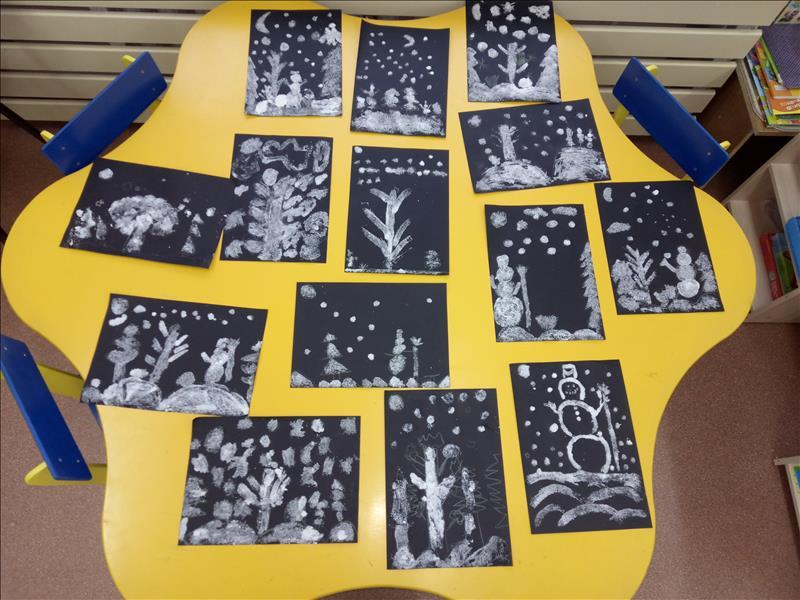 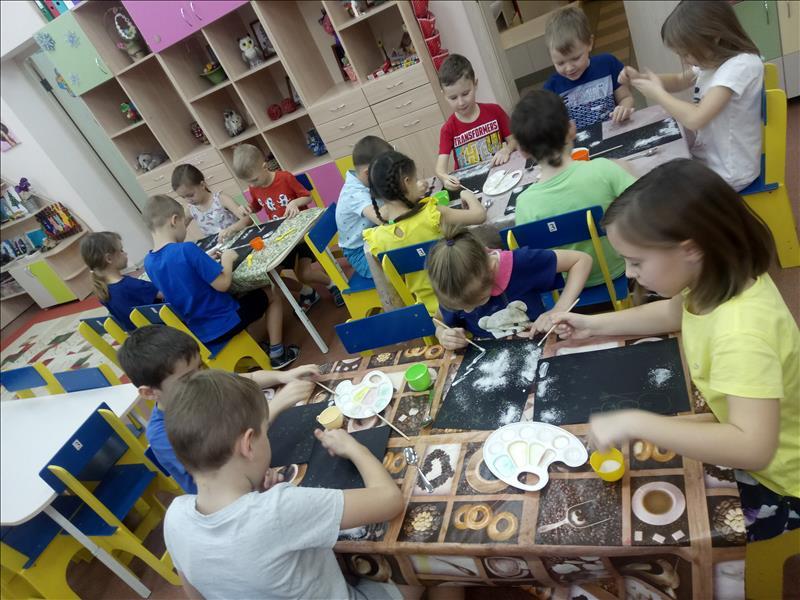 Рисование с помощью соли похоже на волшебный эксперимент. Это действительно находка для детей, которые любят делать что-нибудь необычное. Коме того, нетрадиционные способы творчества помогают ребенку раскрепоститься, получить от процесса удовольствие и удивляться результатам.
Проведение творческой художественной деятельности с использованием нетрадиционных техник:
Есть рисование обычное:Традиционное во всем.Материалы нам привычные.Но речь сегодня не о нем.О способахЗанятий нетрадиционныхВключают множество идей.Порою провокационны,Но интересны для детей.В них необычно сочетаютсяМатериал и инструмент.И все прекрасно получается,И равнодушных точно нет!Ну как быть можно равнодушным?Ведь чтоб узор нарисовать,И карандаш точить не нужно,А можно просто свечку взять.А как обычной зубочисткойИзобразить далекий космос?Ответит вам любой мальчишка:нарисовать всё это очень просто!
Список используемой литературы:
1.Е.А.Янушко «Рисование с детьми раннего возраста». – М.: Мозаика- Синтез, 2008 г.
2.Д.Н.Колдина «Рисование с детьми 6-7 лет».-М.: Мозаика- Синтез, 2008г.
3.Р.Г.Казакова «Занятия по рисованию с дошкольниками: Нетрадиционные техники, планирование, конспекты занятий».- М.: ТЦ Сфера, 2009г.
4.А.В.Никитина «Нетрадиционные техники рисования в ДОУ. Пособие для воспитателей и родителей». – СПб.: КАРО, 2007г.
5.Г.Н.Давыдова «Нетрадиционные техники рисования в ДОУ. Часть 1, 2».- М.: «Издательство Скрипторий 2003», 2008г.
6.Г.С.Швайко «Занятия по изобразительной деятельности в ДОУ. Средняя группа».- М.: изд. Центр Владос, 2009г.
7. И.А.Лыкова «Изобразительная деятельность в детском саду. Ср. гр.» - М.: «Карапуз», 2015.
8.К.К.Утробина «Увлекательное рисование методом тычка с детьми 3-7 лет».- М.: «Издательство Гном и Д», 2019.
9. Занятия по изобразительной деятельности. Коллективное творчество/ Под ред. А. А. Грибовской.-М.: ТЦ Сфера, 2017
СПАСИБО ЗАВНИМАНИЕ!